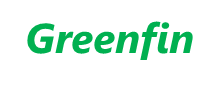 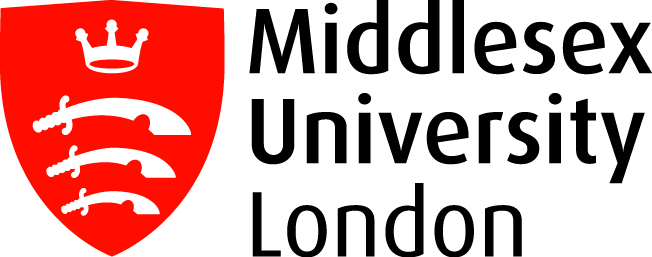 CEEDR
Seeding Green Innovation: Lessons for SME Finance Policy and Practice from the UK Experience
Presentation to University of Angers, 8th September, 2022
Robyn Owen
Centre for Enterprise and Economic 
Development Research (CEEDR) & Greenfin Research, 
Middlesex University  
r.owen@mdx.ac.uk 
All views expressed in this presentation are those of the author
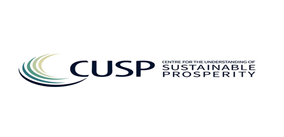 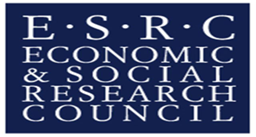 Content:

About Greenfin research hub, Middlesex University 
Projects and outputs
Seeding UK Green Innovation Finance
Q&A
Greenfin - Key Achievements
NERC SME FinBio risk assessment UK market research (2022)
University of Waikato (NZ) early-stage cleantech funding research (2022)
Brazil’s emerging sustainable SME finance markets (2022)
Academic advisors to London’s Green Recovery strategy (2022)
ESRC CUSP SME green finance research (2016-2022) 
ESRC PIN project (2020) on UK early stage cleantech finance
Assisted establishment of BEIS £40m Clean Growth Fund
Case studies of English ERDF SME Green Finance Projects
National evaluations of BBB and IUK early innovation funding programmes
Academic advisors to BEIS Energy Entrepreneurs Fund
Contribute to sustainability reporting framework of Sustainable Accounting Standards Board (SASB recently merged with International Integrated Reporting Council – IIRC) 
High level journal publications 
Translation of research into green/sustainable entrepreneurial finance teaching in MUBS and Performing Arts
Seeding UK Green Innovation Finance - Introduction
The UK is an aspiring “World leader” (HM Treasury/BIS, 2011) promoting green finance in its Clean Growth Strategy (2017), Green Finance Strategy (2019) and hosting of COP26 – addressing the $1T+ pa global Climate investment shortfall

UK Policy focus, highlighted by Green Finance Institute (2019), to develop integrated policies and financing to leverage private investment into large-scale infrastructure projects – e.g. green bonds for renewable energy, carbon capture, EV transport.

Less attention to early-stage (Seed/Series A) Cleantech innovation, notably ‘Deeptech’, long-horizon investing for potential Climate game-changing technologies (Owen et al.2018, 2019, 2020; O’Reilly & Mac an Bhaird, 2021; Owen, 2021)

Complex underlying problem of persistent long horizon ‘deeptech’ under investment and funding gaps globally – for earlier stage SME innovations – disruptive cleantech business models to address low carbon/GHG are expensive, difficult to understand, expensive prototyping hardware, and undervalued (Polzin, 2017).

UK Cleantech Policy Mix is critical (Uyarra et al. (2016) – A useful lens to examine and correct apparent failures of policy cohesion
[Speaker Notes: Methodology – a longitudinal grounded qualitative approach
Department for Business, energy & Industrial Strategy (BEIS): Clean Growth Fund (CGF); Energy Entrepreneurs Fund (EEF)
British Business Bank (BBB, formerly Capital for Enterprise): UK Innovation Investment Fund
Her Majesty’s Revenue & Customs (HMRC): Seed/Enterprise Investment Scheme, Research & Development tax credits
European Union (EU): European Regional Development Fund (ERDF)- funding to deprived English regions and devolved nations (Scotland, Wales, Northern Ireland): East of England Low Carbon Innovation Fund (LCIF)]
Methodology
Methodology

Address RQ: What are the policy lessons learned from financing early-stage Cleantech innovation in the UK in the past decade?

Qualitative evidence from 100+ post GFC key informant interviews from a decade of relevant UK public funding programmes scoping and evaluation work, includes:

4 key agencies: BEIS (CGF, EEF); UKRI (IKCs, IDCs, IA); BBB (UKIIF); HMRC S/EIS, R&D tax credits (note: growing recent interest from DEFRA)



Also regional programmes, formerly EU ERDF like LCIF, now proposed under BBB operated part of Shared Prosperity Funds (£2.6bn by mid 2020s – with SME investment incorporating low carbon and energy efficiency, skills and levelling-up)

UK Beauhurst Cleantech SME early-stage finance gaps (Owen et al, 2020)
[Speaker Notes: Methodology – a longitudinal grounded qualitative approach
Department for Business, energy & Industrial Strategy (BEIS): Clean Growth Fund (CGF); Energy Entrepreneurs Fund (EEF) – former DECC programmes (now all in BEIS)
British Business Bank (BBB, formerly Capital for Enterprise): UK Innovation Investment Fund
Her Majesty’s Revenue & Customs (HMRC): Seed/Enterprise Investment Scheme, Research & Development tax credits
European Union (EU): European Regional Development Fund (ERDF)- funding to deprived English regions and devolved nations (Scotland, Wales, Northern Ireland): East of England Low Carbon Innovation Fund (LCIF)
DEFRA – 2021 £10m Natural Environment Investment Readiness Fund (grants up to £100k to develop nature projects) – also £30m Big Nature Impact Fund for innovative natural environment projects
SPFs – relatively little known about – will be phased in as ERDF withdraws over next year….]
Exposing UK Cleantech Finance Problems
Beauhurst Cleantech SME equity financed data (n=531): £4bn invested 2011 to Q1 2020
Data only capture formal declared investment market successes (no UK tracking data)
Likely funding gaps where 5% ‘zombies’ across all innovation stages 
Lengthy time to exit (typically well over 10 years)
7
[Speaker Notes: Pre 2011 established and invested 35% dead – only 12% exited! – some are still in seed stage!
After more than 4 years established circa 40% are still in seed stage
Given the even Zombie static business cases across all stages, we can estimate at least a £200m funding gap for viable cases in system (excluding pre formal equity not tracked in UK)]
Emerging UK Green Finance Escalator
Proliferation of Government funding - complex finance map – no clear route map or overriding earlier-stage Cleantech – low carbon/environmental objectives - cohesion
Increasing levels of Govt Green finance - a small faction of £10bn+ to SME innovation)
[Speaker Notes: Green marks government cleantech/low carbon oriented funding – some are partial
Yellow marks other major government programmes in this space 
Note UKIIF no longer funded and fully invested (no reports on fund performance in public domain, but EIF were satisfied!)]
Successful Case: Anesco
“As the UK market leader in energy storage, we command the industry’s most accurate revenue modelling tool. Current market leader with 150MW battery storage. Constructed over 100 solar farms, and monitor over 21,500 sites, generating 550MW” 
Renewable energy control systems and batteries
£3m UKIIF and £3m corporate VC – struggled to get any bank finance early on – quickly received (<3 months).
The company subsequently successfully brought in further substantial corporate equity finance to fund further R&D
Growth from 12 employees and zero sales in 2010 to 200+ employees and £200m+ sales turnover by end of decade
Spin-out battery company commercialising 2022
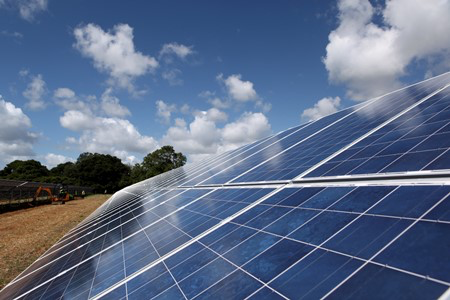 [Speaker Notes: UK’s fastest growing independent green business]
Less Successful Case:  Keld Energy
Cleantech biomass later-stage R&D and early commercialisation of patented biomass energy technology
Received initial grant of £190k from Carbon Trust for PoC and £500k angel finance for early R&D (2005-2009)
bootstrapped whilst unsuccessful in seeking equity finance 
Shift to licencing models with client paying for the capital build cost. Grown from 2 staff and no income to 4 staff and £1.5m in 2015 and further £3m in orders for 2016
No subsequent growth or development – 4 staff surviving on consultancy in green energy construction work – A lost opportunity?
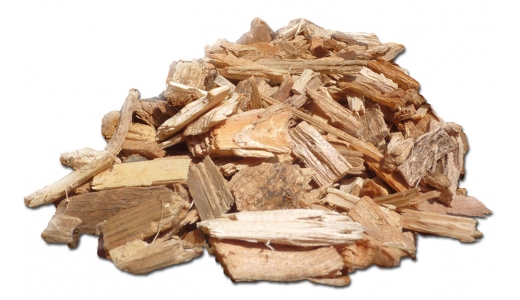 Emerging Findings
Funding gaps at all stages of Cleantech – conservatively £200m, but likely to be far greater as we don’t know how many fail to get initial equity funding and utilised narrow definition of Cleantech (Gaddy et al, 2016)
Beauhurst, BBB Equity Tracker (2021) data suggests record year for Cleantech investment, but major shortfalls in all stages in terms of size of funding rounds (3-5x smaller than US funding rounds) – particularly underfunds ‘deeptech’ (Rowlands, 2009; Patient Cap Rev, 2017 - persistent long horizon funding shortfall)
US market more established, West Coast more syndication and open collaboration- larger earlier stage investments (Arundale, 2020)
Anecdotal evidence of cleantech/deeptech funding shortfall in earlier stages: “earlier stage markets are well supplied by software tech investment, but not for hardware more expensive investment” “we invest in low cap software solutions, where more profit margins, quicker” “disruptive cleantech is difficult to calculate, the performance stage thresholds and market potential are less clear than established eg pharma long horizon markets” Early stage impact and co-fund VCs 
Clear role for Government Co-funds and blended impact finance – need appropriate co-funding models (Lerner, 2010)
Requires holistic entfin ecosystem solutions (Lerner, 2010; Owen & Mason, 2019; Owen & Chari, 2022)…….
Suggests Policy Mix Failures
[Speaker Notes: Strategy: Green growth short termism, insufficient early-stage Cleantech finance, no Roadmap for Deeptech investment
Instruments: Conflicting policies and regulations, short term tax breaks, lack of regional Cleantech finance coverage, disconnect of agency programmes
Inclusivity: Patchy business support services locally/regionally, BBB not engaged in Climate Change or other agencies – lack of policy learning

Beauhurst data shows Cleantech have high external equity funding requirements: first seed round avg £659k; first Venture round average £2.242m

Department for Environment, Food & Rural Affairs (DEFRA)
*Centres des Formalites des Enterprises]
Findings – Emerging Policy Mix Themes
Adopting Rugge & Schleich’s (2018) policy mix framework demonstrates key policy issues in relation to 4C’s: Consistency, Credibility, Comprehensiveness, Cohesion.

Examine the 4 Cs in terms of:

Strategy – do different government policy strategies address SME climate innovation finance?

Instruments – do different policy instruments present cohesion or conflict?

Inclusivity – are sufficient range of appropriate actors involved in planning and implementing SME climate investment policy?
[Speaker Notes: Strategy: Green growth short termism, insufficient early-stage Cleantech finance, no Roadmap for Deeptech investment
Instruments: Conflicting policies and regulations, short term tax breaks, lack of regional Cleantech finance coverage, disconnect of agency programmes
Inclusivity: Patchy business support services locally/regionally, BBB not engaged in Climate Change or other agencies – lack of policy learning


Department for Environment, Food & Rural Affairs (DEFRA)
*Centres des Formalites des Enterprises]
Findings – Consistency
[Speaker Notes: Strategy: Green growth short termism, insufficient early-stage Cleantech finance, no Roadmap for Deeptech investment
Instruments: Conflicting policies and regulations, short term tax breaks, lack of regional Cleantech finance coverage, disconnect of agency programmes
Inclusivity: Patchy business support services locally/regionally, BBB not engaged in Climate Change or other agencies – lack of policy learning

BBB slow to engage with climate and equality/diversity/inclusivity – now alerting and retroffitting  - after COP26

Department for Environment, Food & Rural Affairs (DEFRA)
*Centres des Formalites des Enterprises]
Findings – Credibility
[Speaker Notes: Strategy: Green growth short termism, insufficient early-stage Cleantech finance, no Roadmap for Deeptech investment
Instruments: Conflicting policies and regulations, short term tax breaks, lack of regional Cleantech finance coverage, disconnect of agency programmes
Inclusivity: Patchy business support services locally/regionally, BBB not engaged in Climate Change or other agencies – lack of policy learning


Department for Environment, Food & Rural Affairs (DEFRA)
*Centres des Formalites des Enterprises]
Findings – Comprehensiveness
[Speaker Notes: Strategy: Green growth short termism, insufficient early-stage Cleantech finance, no Roadmap for Deeptech investment
Instruments: Conflicting policies and regulations, short term tax breaks, lack of regional Cleantech finance coverage, disconnect of agency programmes
Inclusivity: Patchy business support services locally/regionally, BBB not engaged in Climate Change or other agencies – lack of policy learning


Department for Environment, Food & Rural Affairs (DEFRA)
*Centres des Formalites des Enterprises]
Findings – Coherence
[Speaker Notes: Strategy: Green growth short termism, insufficient early-stage Cleantech finance, no Roadmap for Deeptech investment
Instruments: Conflicting policies and regulations, short term tax breaks, lack of regional Cleantech finance coverage, disconnect of agency programmes
Inclusivity: Patchy business support services locally/regionally, BBB not engaged in Climate Change or other agencies – lack of policy learning


Department for Environment, Food & Rural Affairs (DEFRA)
*Centres des Formalites des Enterprises]
Conclusions (1)
The UK invests heavily in government programmes to fund large scale infrastructure and more generic, sector agnostic, early-stage R&D and SME innovation

Relatively little of the £10bn plus annual funding of BEIS, BBB and IUK is specifically targeted at Cleantech funding programmes like LCIF (c. £30m), CGF (£40m), EEF (£72m) IA (£75m), UKIIF (£330m, fully funded)(Owen, 2021) – DEFRA only recently developing Big Nature Impact Fund

UK SME early-stage Cleantech innovation funding is limited and remains complex, disjointed and difficult to find and secure (Dowling, 2015; Owen et al. 2019)

Lack of leadership from the Green Finance Institute for Cleantech innovation financing - No overall UK strategy and roadmap for Cleantech funding which effectively brings together key government agencies (for organizational investment learning – Owen, 2021)
[Speaker Notes: Policy Recommendations:
Enshrine Climate and Biodiversity impact in all UK SME finance policy – requiring e.g. BBB to consider in all investments
Develop clear Roadmap of UK Cleantech finance for a coherent inter agency response to developing a cohesive Cleantech finance escalator
Green Finance Institute oversight of cleantech innovation finance, bringing together key early stage financing agencies
Develop extended international collaborative programmes for early-stage innovation (extending work of UKIIF and IKCs)
Improve UK regional and local policy cohesion and address Just Transition and Levelling up
Ensure that there is inter and intra agency learning, with a key role for BBB as key knowledge bank for early stage SME innovation finance.]
Conclusions (2)
Local/regional business Growth Hubs offer patchy knowledge and referral – a ‘missing middle’ (Uyarra et al, 2016) - limited early-stage Cleantech finance outside of London-Oxbridge golden triangle (London & SE/EE)

Government agencies remain in policy silos, developing SME financing programmes without proper assessment for duplication/displacement and synergies – there is a systemic organisational failure to learn lessons from the past (NAO, 2009; Owen, 2021)

Staggering that BBB - as prime SME innovation funder - so slow to consider Cleantech financing and Climate impacts of its wider investments (BBB/IPSOS, 2021) – never mind EDI and levelling-up issues ….

Remains insufficient inter-agency learning, particularly from BBB as the expert SME early-stage innovation financer (Owen, 2021).  

Climate and Biodiversity impacts should be enshrined in public policy.
[Speaker Notes: Policy Recommendations:
Enshrine Climate and Biodiversity impact in all UK SME finance policy – requiring e.g. BBB to consider in all investments
Develop clear Roadmap of UK Cleantech finance for a coherent inter agency response to developing a cohesive Cleantech finance escalator
Green Finance Institute oversight of cleantech innovation finance, bringing together key early stage financing agencies
Develop extended international collaborative programmes for early-stage innovation (extending work of UKIIF and IKCs)
Improve UK regional and local policy cohesion and address Just Transition and Levelling up
Ensure that there is inter and intra agency learning, with a key role for BBB as key knowledge bank for early stage SME innovation finance.]
Some Further Questions:
What is an appropriate oversight agency for early-stage innovation Climate finance? Green Finance Institute, British Business Bank, Innovate UK?
 
How to achieve an effective policy mix for early-stage Deeptech Climate innovation? To what extent should government interventionist finance instruments be deployed?
 
What are the most effective Government financing instruments for early-stage Cleantech innovation finance and support? Is there a role for earlier stage, smaller scale green investment bonds?
 
How to achieve improved global/international policy linkages to enhance early-stage Cleantech innovation?
References:
Harrer T and Owen R (2022) Reducing early-stage Cleantech funding gaps: an exploration of the role of Environmental Performance Indicators. International Journal of Entrepreneurial Behaviour and Research 28(9): 268-288

Owen, Robyn and Vedanthachari, Lakshmi Narasimhan (2022) Exploring the Role of UK Government Policy in Developing the University Entrepreneurial Finance Ecosystem for Cleantech. IEEE Transactions on Engineering Management

Pierrakis Y and R Owen 2022. Startup ventures and equity finance: How do Business Accelerators and Business Angels assess the human capital of socio-environmental mission led entrepreneurs? In: Innovation. DOI: 10.1080/14479338.2022.2029706 

Hussain, Javed; Karimu, Amin; Salia, Samuel; Owen, Robyn (2022) “Does the cost of energy matter for innovation? The effects of energy prices on SME innovation in Sub-Saharan Africa” International Journal of Entrepreneurial Behavior & Research

Owen R (2021) Lessons from Government Venture Capital to Enable Transition to a Low Carbon Economy: The UK Case (forthcoming) IEEE Transaction on Engineering Management

Owen R, Harrer T, Lodh S, Mair S, Pates R, Pikkat K (2020) Redefining SME Productivity Measurement and Assessment for a Low Carbon Economy. Productivity Insights Network Report.  PIN-DRAFT-FINAL-Report-30-09-2020-RO-TH-1.pdf (productivityinsightsnetwork.co.uk) 

Owen R, Lehner O, Lyon F and Brennan G (2020a) Early Stage Investing in Green SMEs: The Case of the UK. ACRN Oxford Journal of Finance and Risk Perspectives 8, 163-182

Owen R, Lyon F, and Brennan G (2018) Enabling investment for the transition to a low carbon economy: Government policy to finance early stage green innovation. Current Opinion in Environmental Sustainability Special Issue for the Intergovernmental Panel on Climate Change (IPCC) Vol31: 137-145

Rogge K & Schleich J (2018) Do Policy Mix Characteristics Matter for Low Carbon Innovations? Research Policy 47: 1639-1654 

Uyarra E., Shapira P & Harding A (2016) Low Carbon Innovations and enterprise Growth in the UK: Challenges of a Place-Blind Policy Mix. Technology Strategy and Social Forecasting 103: 264-272
Thank you for attending.
For further information and updates on current research of Middlesex University GreenFin - green and sustainable finance research cluster

GreenFin Research | Middlesex University London (mdx.ac.uk)

Current project: SME Financing for Biodiversity: Building Nature Measurement and Impacts into SME Financing (‘SME FinBio’) | Middlesex University London (mdx.ac.uk)

Please contact Robyn Owen: r.owen@mdx.ac.uk